РОДИТЕЛЬСКОЕ СОБРАНИЕ
«ПОЧЕМУ НАШИ ДЕТИ
ЛГУТ?»
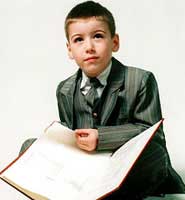 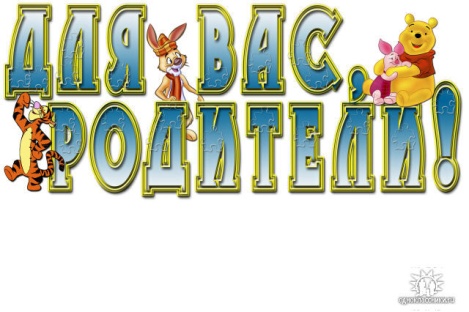 Ложь
Феномен общения, 
 состоящий в искажении действительного положения вещей; 
 чаще всего выражается в содержании речевых сообщений, немедленная проверка, которых затруднительна или невозможна.
Признаки  неправды
Потирает подбородок или виски;
Потирает глаза;
Неосознанно прикасается к носу, лицу или рту;
Часто покашливают во время 
Разговора;
 старается отвести взгляд;
 меньше жестикулирует.
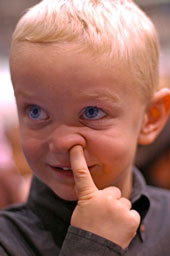 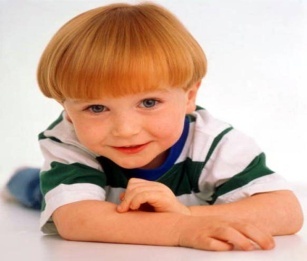 Причины детской лжи:
подражание лжи взрослых;

 продление удовольствия;

 притворные детские болезни;

 страх, как причина лжи.
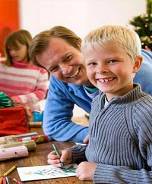 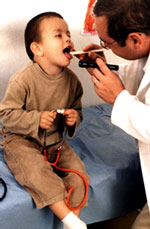 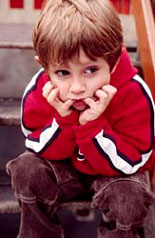 Причины детской лжи:
попытка избежать наказания;
 стремление привлечь к себе 
внимание;
 наличие у ребёнка проблем,
Требующих решения;
 защита от стрессовых ситуаций;
 дурной пример окружающих.
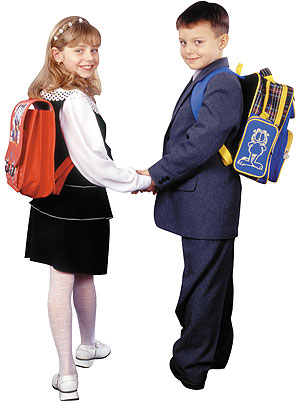 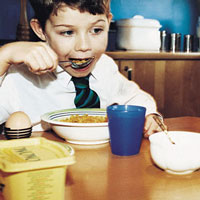 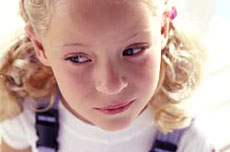 Как справиться 
с детской ложью:
Верьте ребенку;
Объясните, что на правде «держится мир». Люди живут в согласии, если доверяют друг другу;
Не создавайте ситуаций для обмана. Избегайте двусмысленных вопросов.
Не учиняйте унизительных допросов;
Вознаграждайте честность;
Показывайте пример честности;
Как справиться 
с детской ложью.
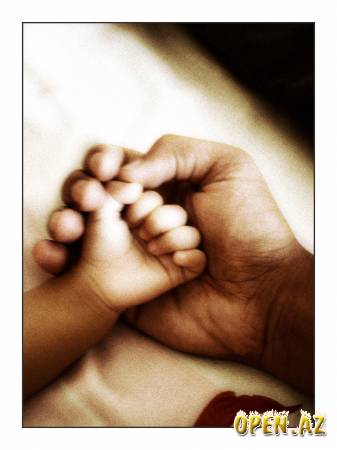 *  Не стоит заниматься разоблачением; *   не называйте ребёнка вруном и обманщиком; *  не задевайте личность ребёнка; *  Не обманывать детей, чтобы избежать скандала;            * не следует «запоминать» ложь.
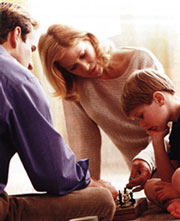 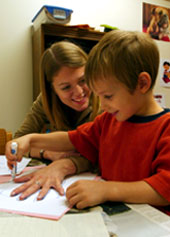 Ребёнок честен с вами только тогда,
когда:
Доверяет вам;
Не боится гнева или осуждения;
Уверен: что бы ни случилось, его не унизят как личность;
Обсуждать будут не его, а поступок, который надо исправить;
Помогут, поддержат, когда ему плохо;
Ребёнок твёрдо знает: вы на его стороне;
Знает, что даже если накажут, то разумно и справедливо.
Спасибо за внимание!
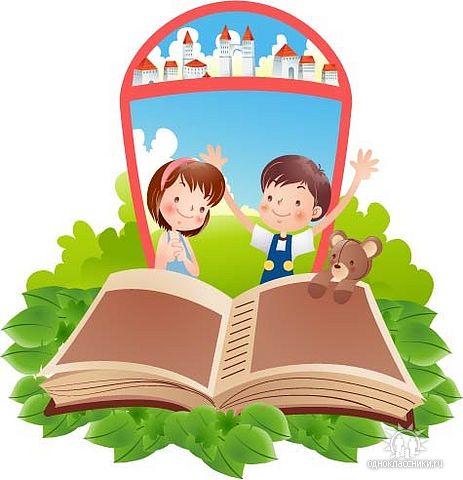 Я надеюсь, что 
совместными усилиями
Мы сделаем наших детей
Добрее, честнее и порядочнее!